Slayt 1
SINAVDA BAŞARILI OLMA STRATEJİLERİ
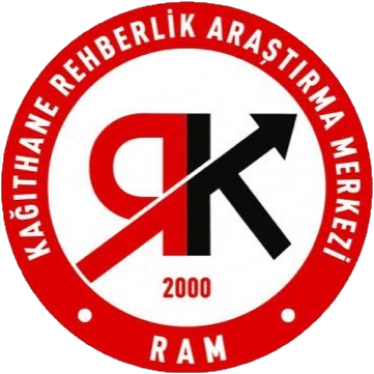 Nelerden Bahsedeceğiz?
Sınav Nedir? Neden Gereklidir?
Etkili Ders Çalışma Becerileri
Çalışma Ortamı
Test Çözme Teknikleri
Soru Tipleri İçin Öneriler
Motivasyon
SINAV NEDİR?
Kişinin belirli  bir konu hakkında edindiği bilgiyi veya deneyimi ölçmek için kullanılan yöntem.
Öğrenciler sınavı bir «amaç» olarak görmektedir. Aslında sınav hedeflerimize (lise, üniversite, meslek vb.) ulaşmak için bir «araçtır»
Sınavlar sizin hayat standartlarınızı yükseltmek için en büyük fırsattır.
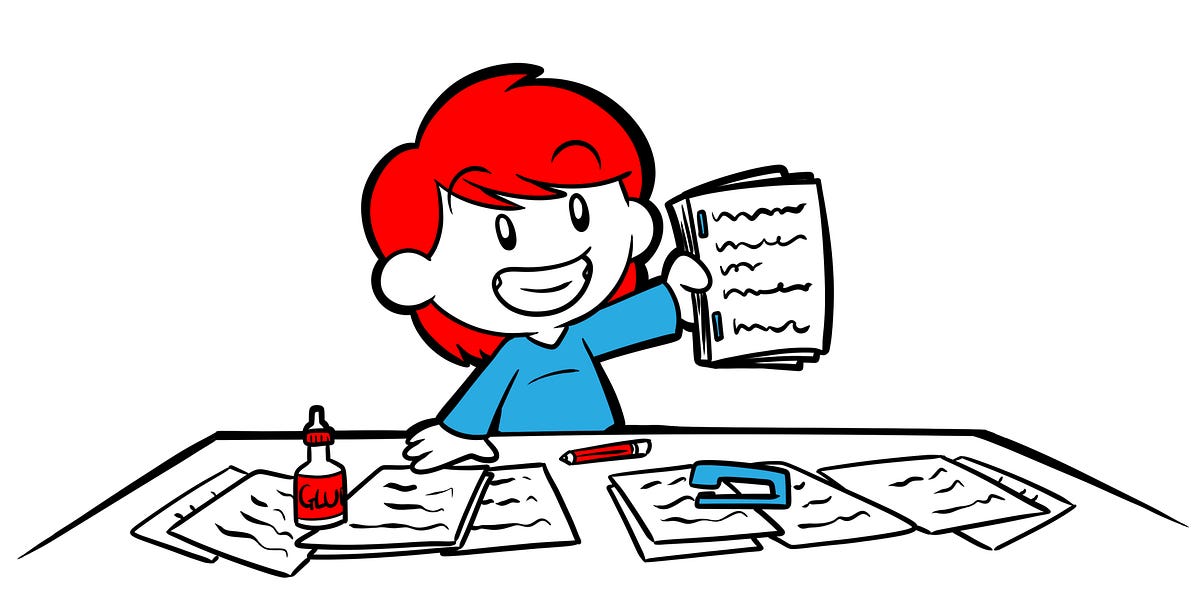 Sınav ve Yaşam Arasındaki İlişki
LGS, hedefimizdeki liseye ulaşmamızı sağlar.
YSK, hedefimizdeki üniversite ve mesleğe ulaşmamızı sağlar.
ALES’de bizim mesleğimizden ilerlememizi sağlar.
Sınav bireyin daha iyi bir hayata ulaşması için bir basamak…
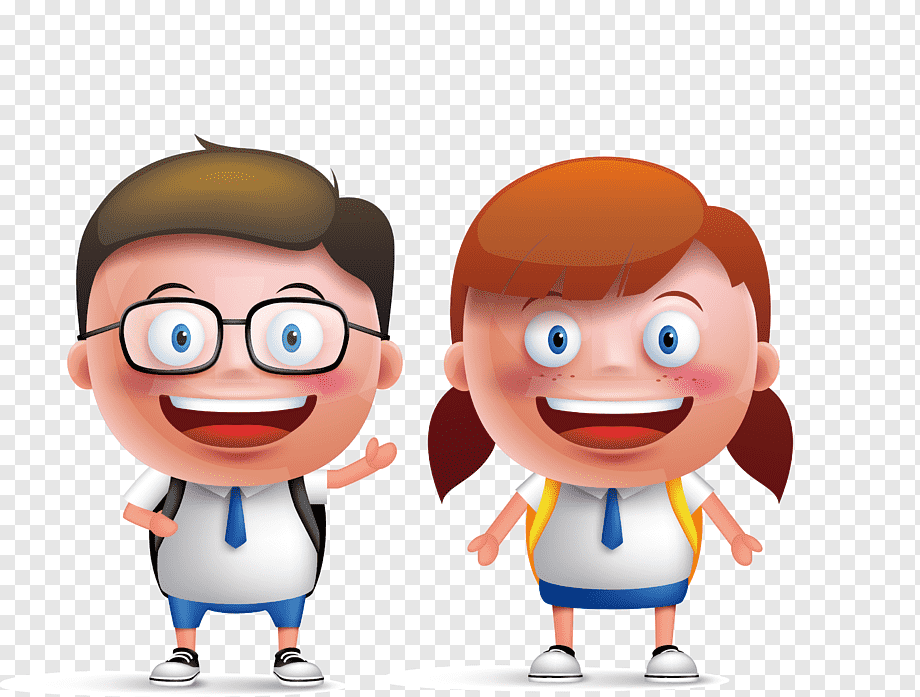 ETKİLİ DERS ÇALIŞMA BECERİLERİ
Ders çalışma dediğimiz aslında, öğrenilen bilginin belirli yöntemlerle uzun süreli hafızaya aktarımıdır.
Bu aktarımı yaparken belirli bir yol haritası izlenir.
1.Çalışma Planı Hazırlamak
2.Ders Tekrarı
Buradaki amaç bilgiye ne kadar çok maruz kalırsak, öğrenme o kadar çok gerçekleşir.
3.Çalışma Defteri/Dosyası
Okul defteri dışında, günlük çalışmalarınızın özetini çıkarttığınız bir defteriniz ya da dosyanız olsun.
Her bir ders için ayrı bir çalışma defteri ya da dosyası olsun.
Öğretmenin okulda anlattığı konuyu okuya çalışma defterinize ya da dosyanıza kendi cümlelerinizle özet çıkartın.
Öğretmenin yazdırdığı 2 soruyu, test kitabındaki 2 soruyu ve kendi hazırladığınız 2 soruyu çalışma defterinize yazıp, çözün.
Buradaki amaç kendi cümlelerinizle özet çıkarttığınız ve kendi örneklerinizi hazırladığınız için kalıcılık daha fazla olacaktır.
Konu ile ilgili kavram haritası çıkartmak konuyu görsel olarak algılamamıza yardımcı olur.
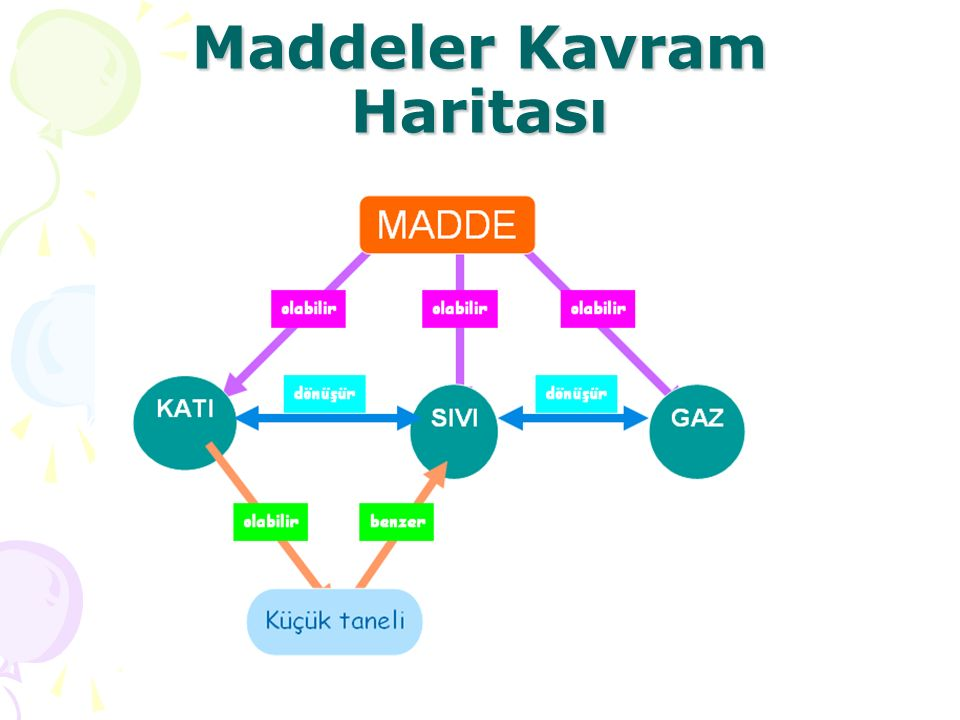 4.Konuyla İlgili Test Çözün
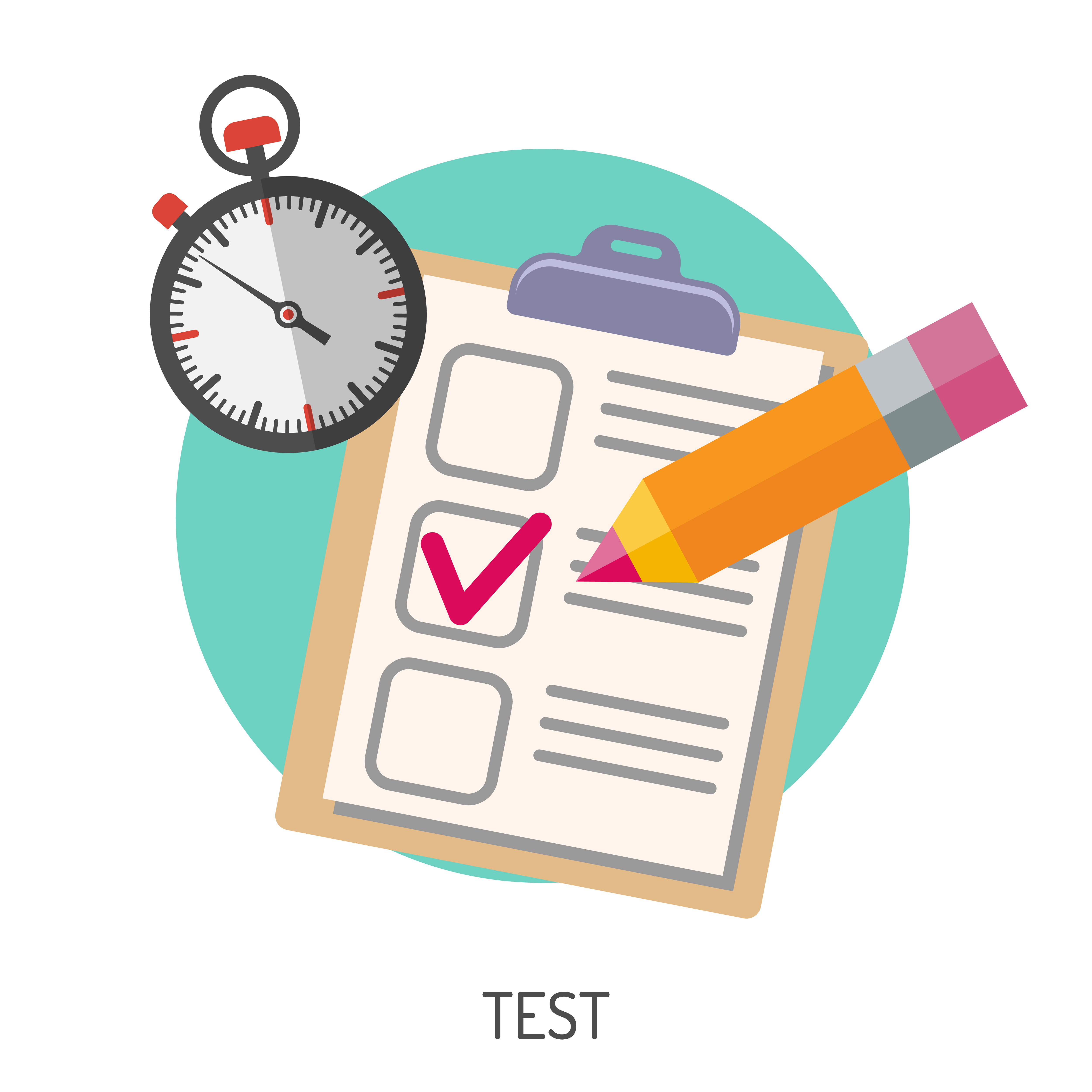 Unutmayın gireceğiniz sınav (LGS,YKS) test olacaktır. Bundan dolayı her gün kendinize belirli bir kota koyun ve ona ulaşmaya çalışın. Çalıştığınız konuyla ilgili en az 30 adet soru çözün.
5.Yanlış Defteri
Ne kadar çok tekrar dersek bilgi o kadar kalıcı olur.
ÇALIŞMA ORTAMI
Uygun çalışma ortamını ayarlamak, sizin çalışma konforunuzu oluşturu.
TEST ÇÖZME TEKNİKLERİ
1.Kalem Kullanın
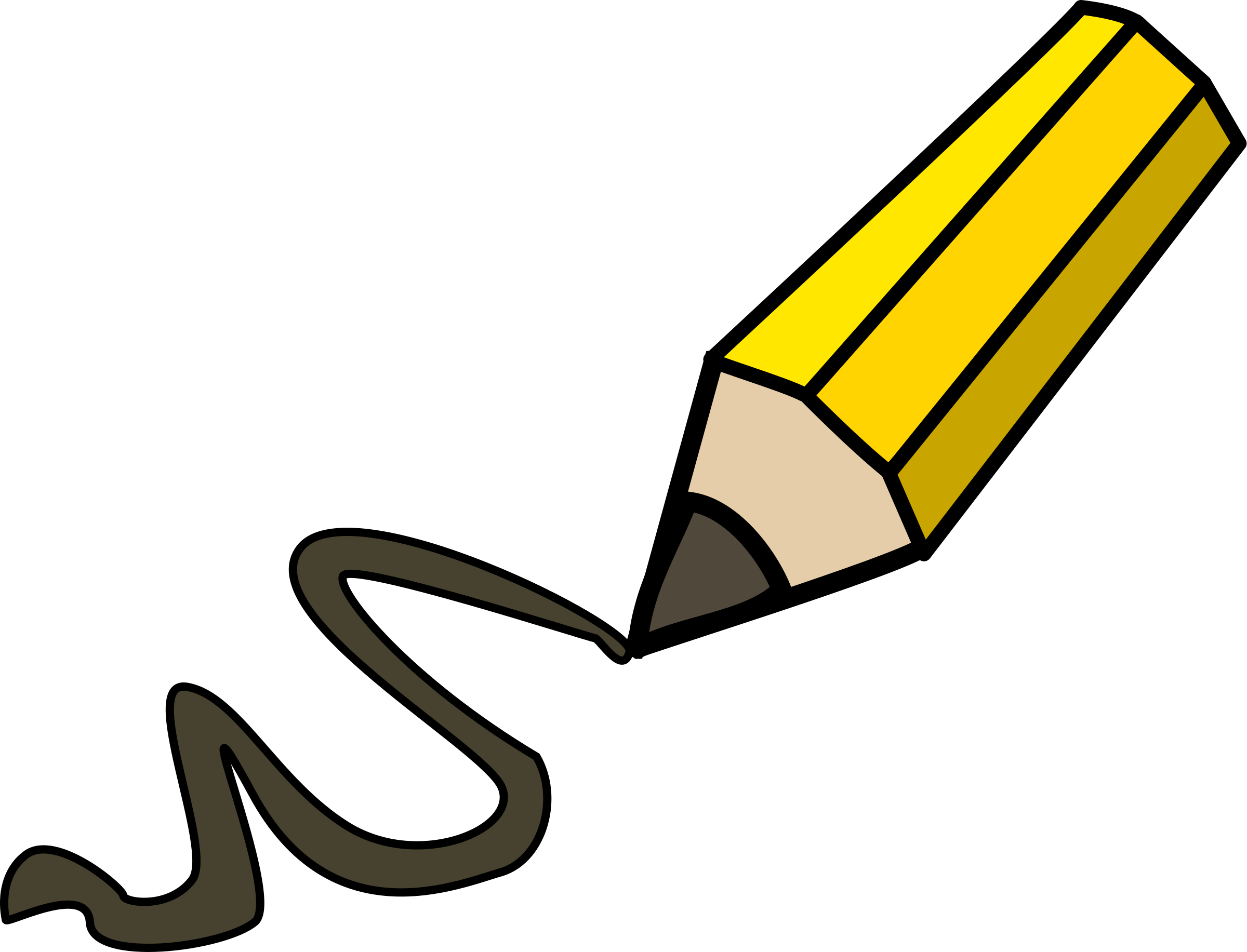 2.Zamanlamaya Dikkat Edin
3.Önce Soru Kökünü Okuyun
4.Tüm Seçenekleri Okuyun
İlk okuduğunuz cevabı doğru zannedip diğer seçenekleri okumazsanız çeldiricilerin tuzağına düşebilirsiniz.
Açıkça yanlış olan seçenekleri eleyin.
Cevaptan emin değilseniz boş bırakın, sonra tekrar dönün.
Yanlış olduğundan emin olmadığınız sürece ilk cevabınızı değiştirmeyin.
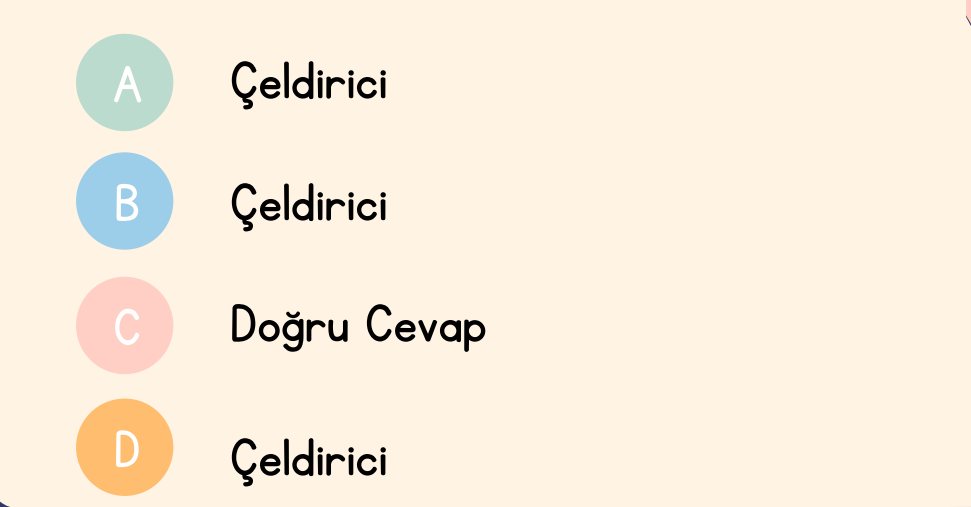 5.Turlama Tekniği
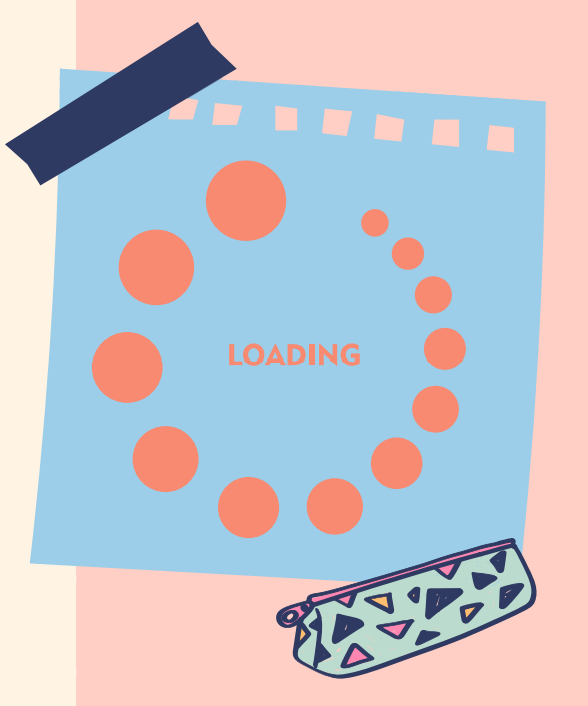 Bir soruyu çözemediğinizde inatlaşmayın
Çözemediğiniz soruyu boş bırakın, yanına işaret koyun
Diğer soruları çözünce tekrar boş bıraktığınız sorulara bakın
Turlama tekniği denilen bu teknik zaman kazandırır
Hata riskini azaltır.
Daha çok soru görmenize yardımcı olur.
Siz sınavla ilgilenirken beyniniz çözemediğiniz sorularla ilgilenecektir.
5.Kodlama Tekniği
Tek tek ya da toplu şekilde kodlama yapmayın.
Tek tek kodlama zaman kaybettirir.
Toplu kodlama kaydırma yapmanıza sebep olabilir
Gruplar halinde kodlama yapın.
4-6 soruda bir kodlama yapabilirsiniz. (Sayfa sayfa olabilir.)
Gruplayarak kodlama yapmak size zaman kazandırır, zihninizi dinlendirir.
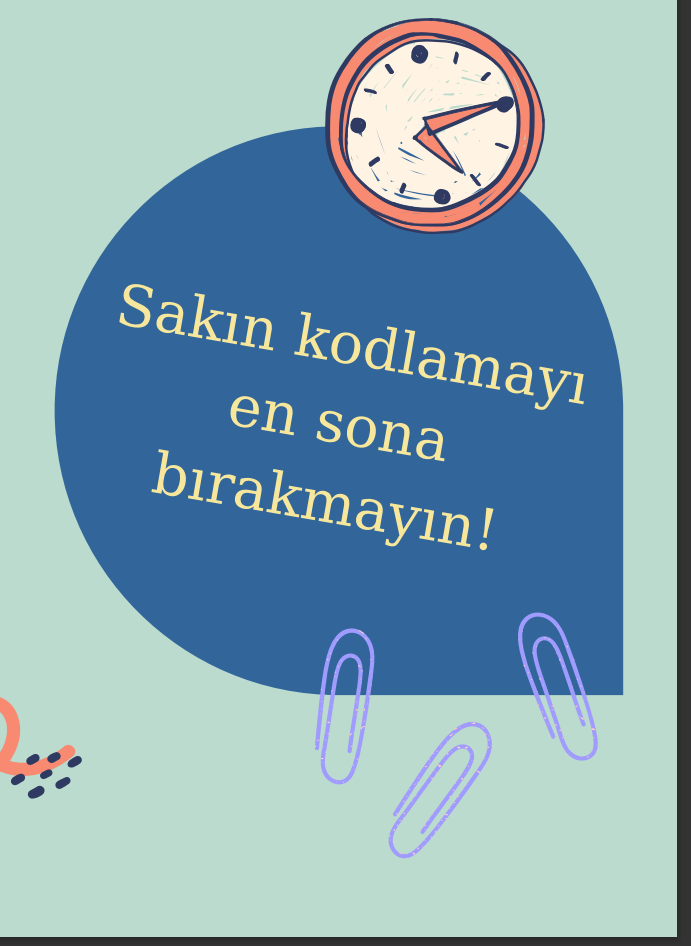 SORU TİPLERİ İÇİN ÖNERİLER
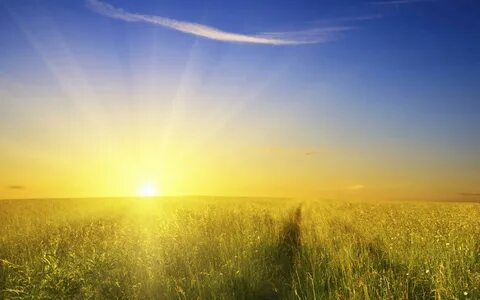 MOTİVASYON
Dinlediğiniz İçin Teşekkür Ederiz.